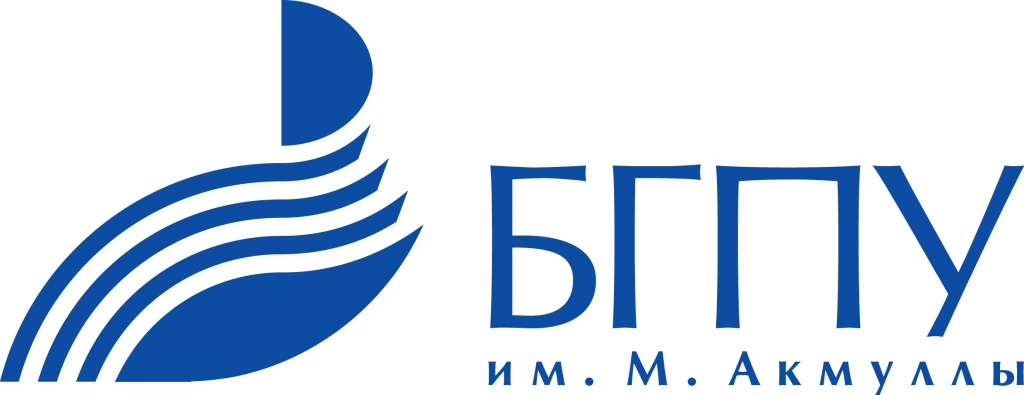 Акмуллинский университет 2024
Выбор ЕГЭ
абитуриент САМ выбирает, 
результат какого ЕГЭ сдать в вуз
обязательные ЕГЭ
*Самые популярные предметы - математика (профиль) и обществознание
*ЕГЭ математика – только профильный уровень!!!
2
Если у абитуриента только 2 ЕГЭ
ЕСТЬ НАПРАВЛЕНИЯ ТВОРЧЕСКОЙ НАПРАВЛЕННОСТИ
3
Минимальные баллы 2024
4
Где смотреть информацию?
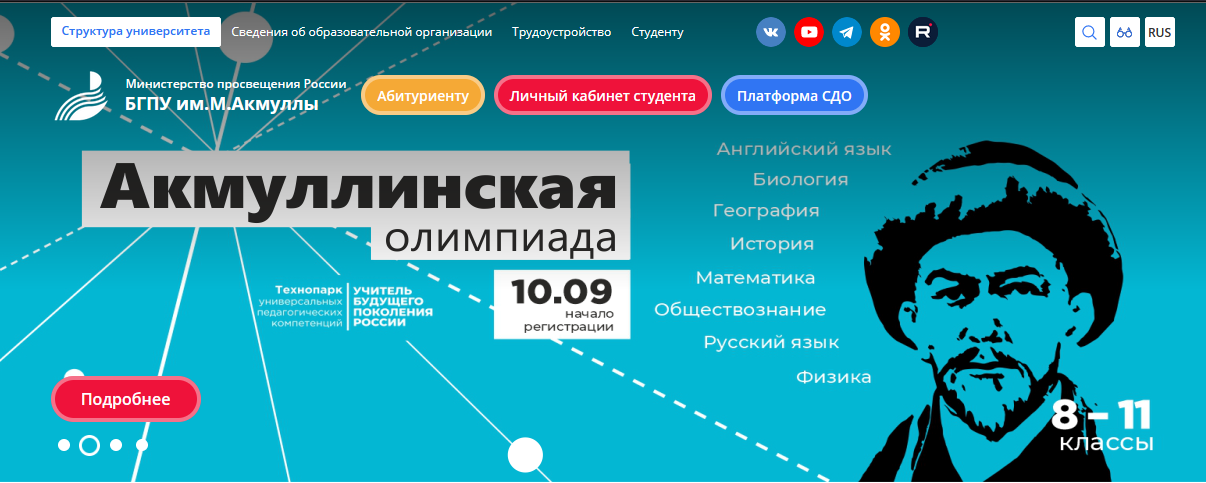 На официальном сайте 
https://bspu.ru/
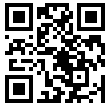 5
Как пользоваться сайтом https://abitur.bspu.ru/
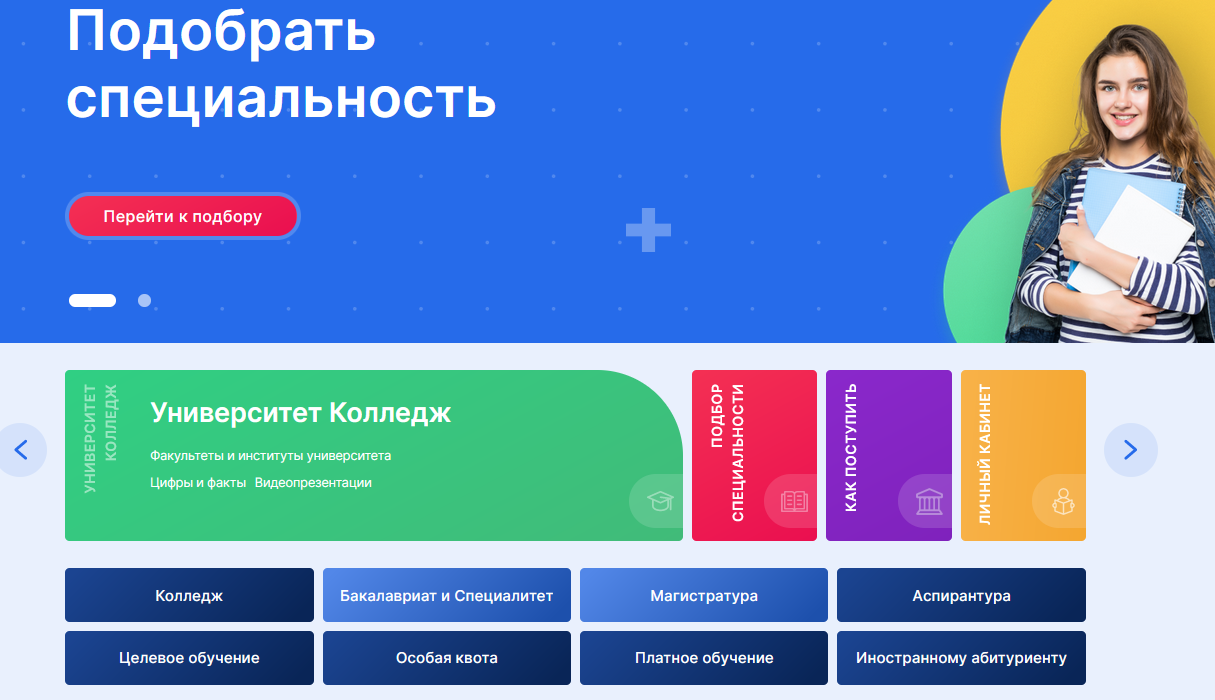 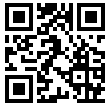 6
Как пользоваться сайтом
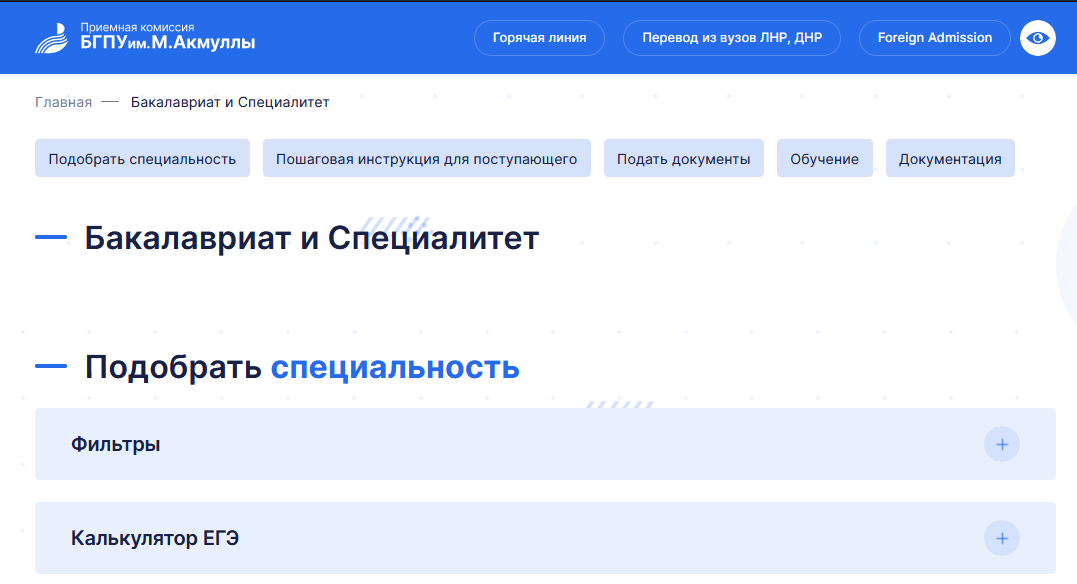 7
Как пользоваться сайтом (бакалавриат)
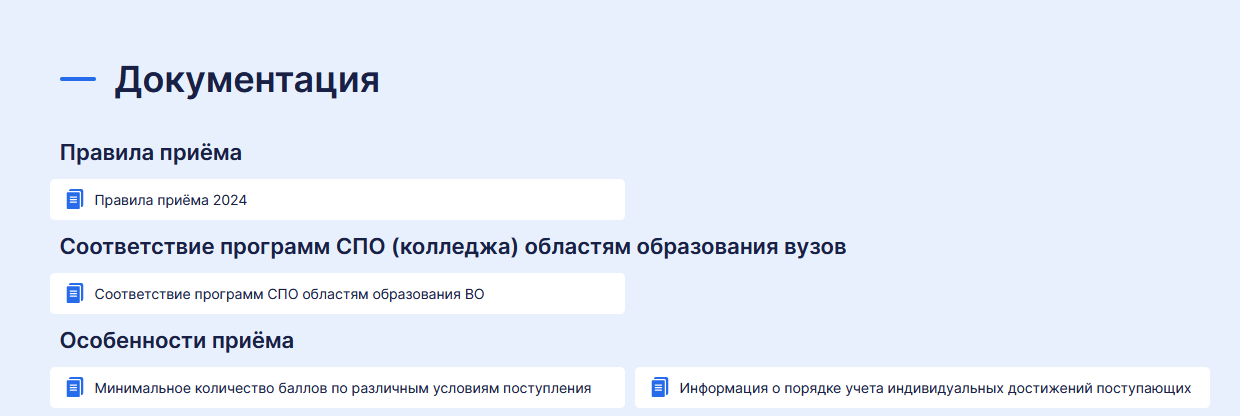 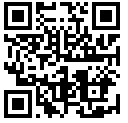 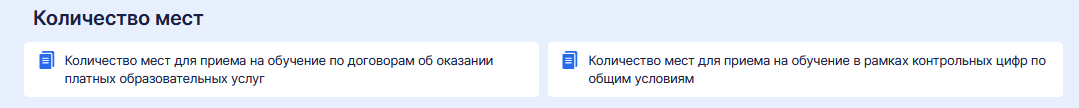 8
Количество мест и вступительные экзамены
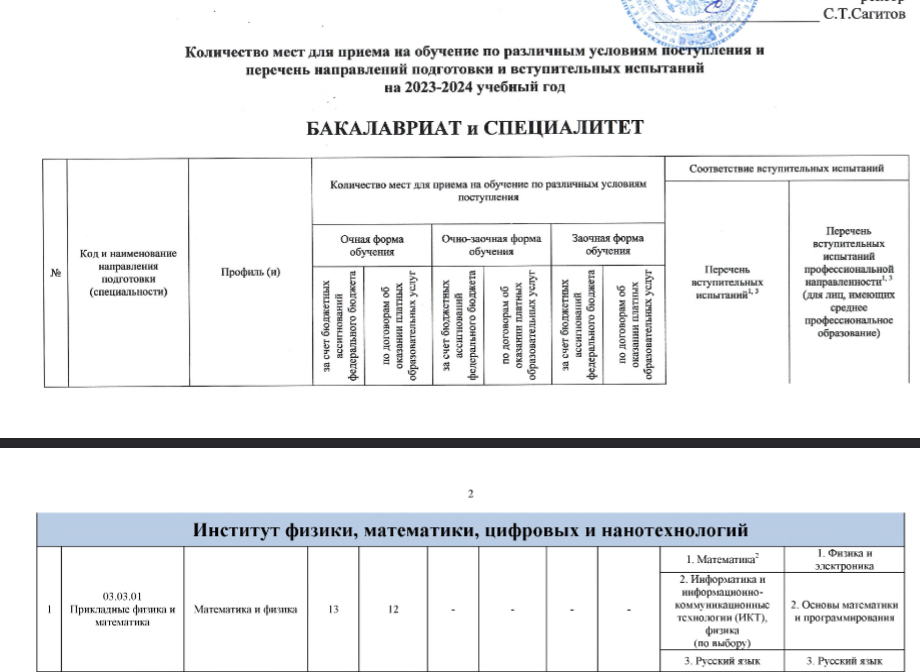 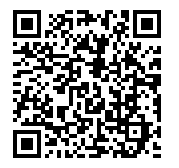 9
Важные документы
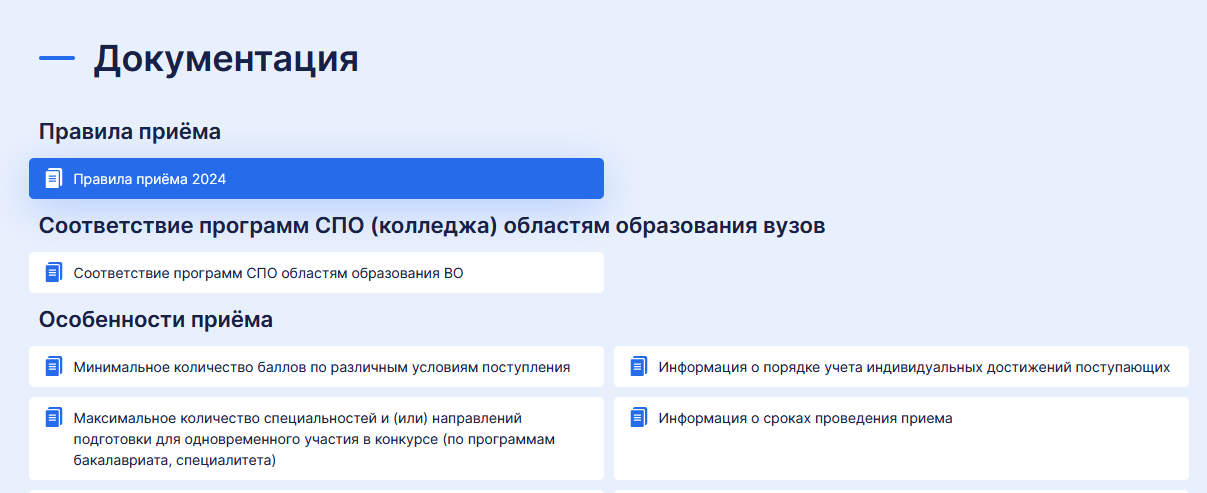 10
Соответствие программ СПО
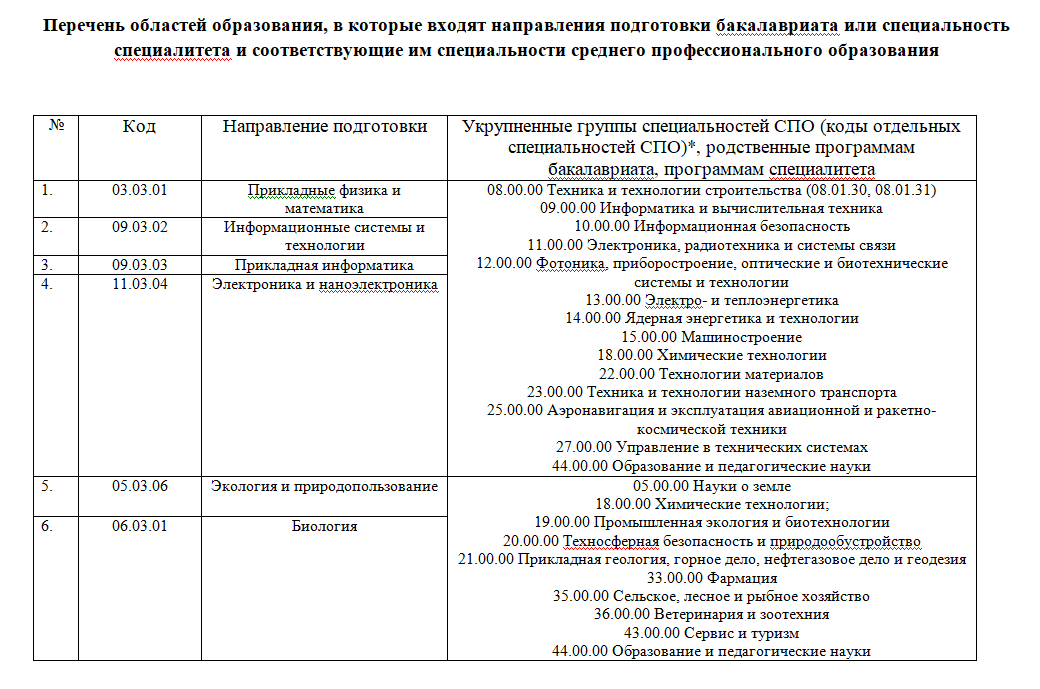 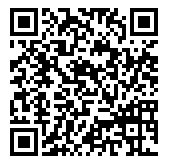 11
Программы вступительных испытаний
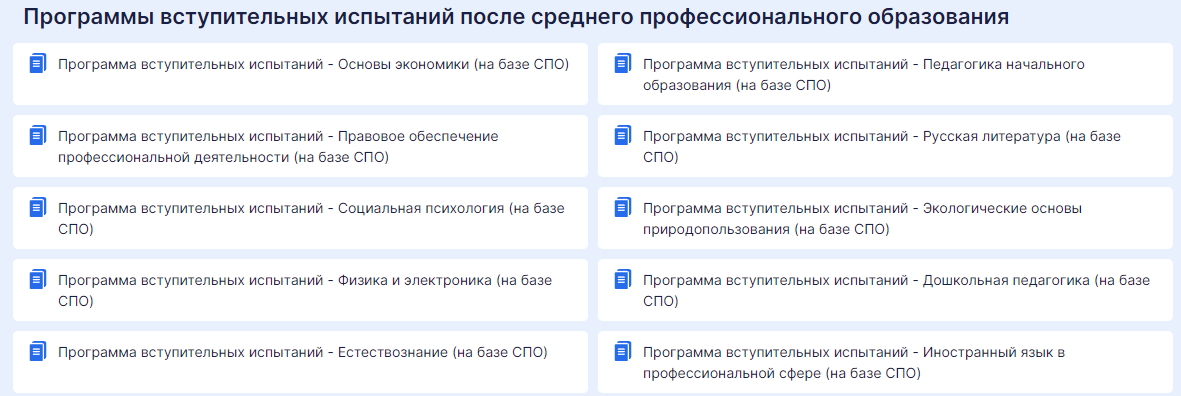 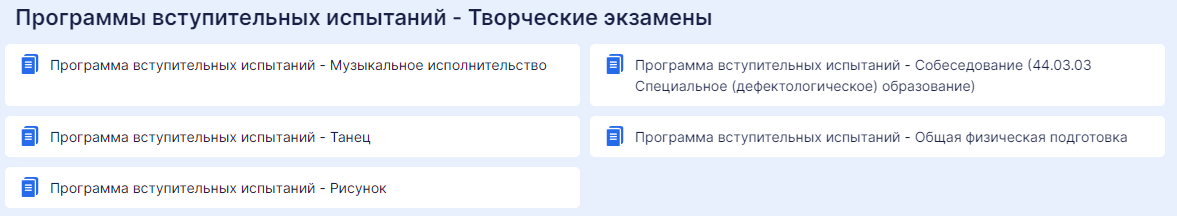 12
Бакалавриат - индивидуальные достижения
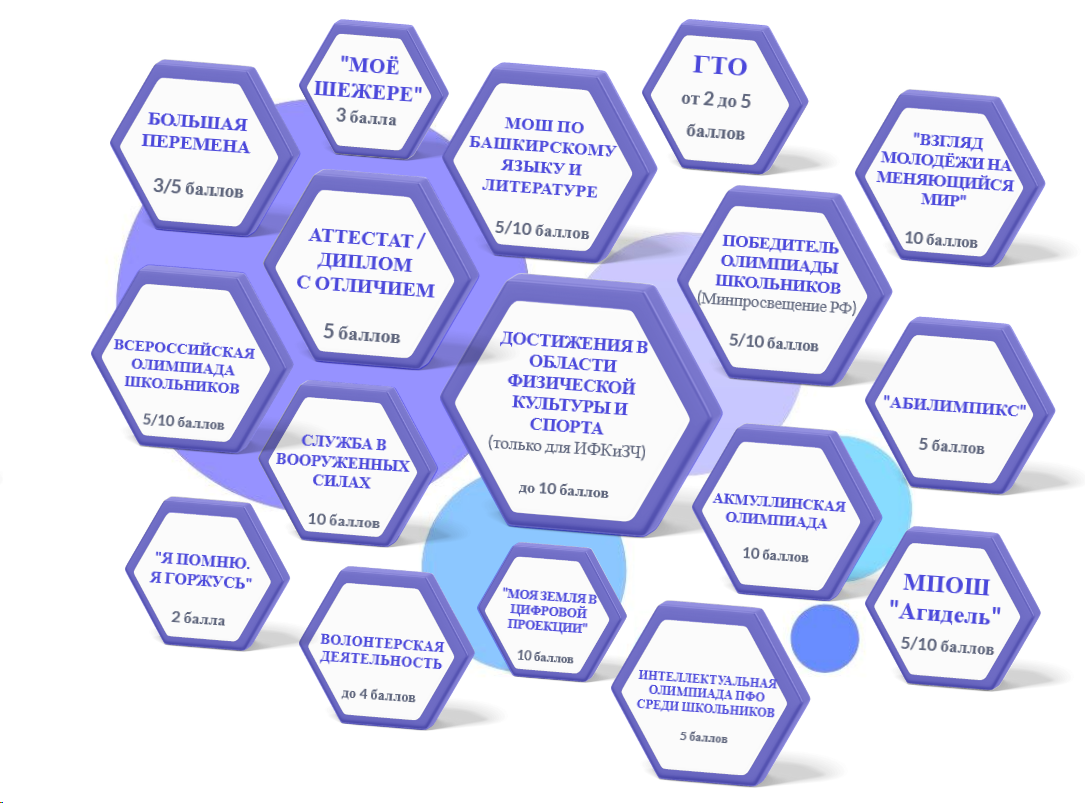 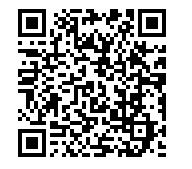 13
Акмуллинская олимпиада
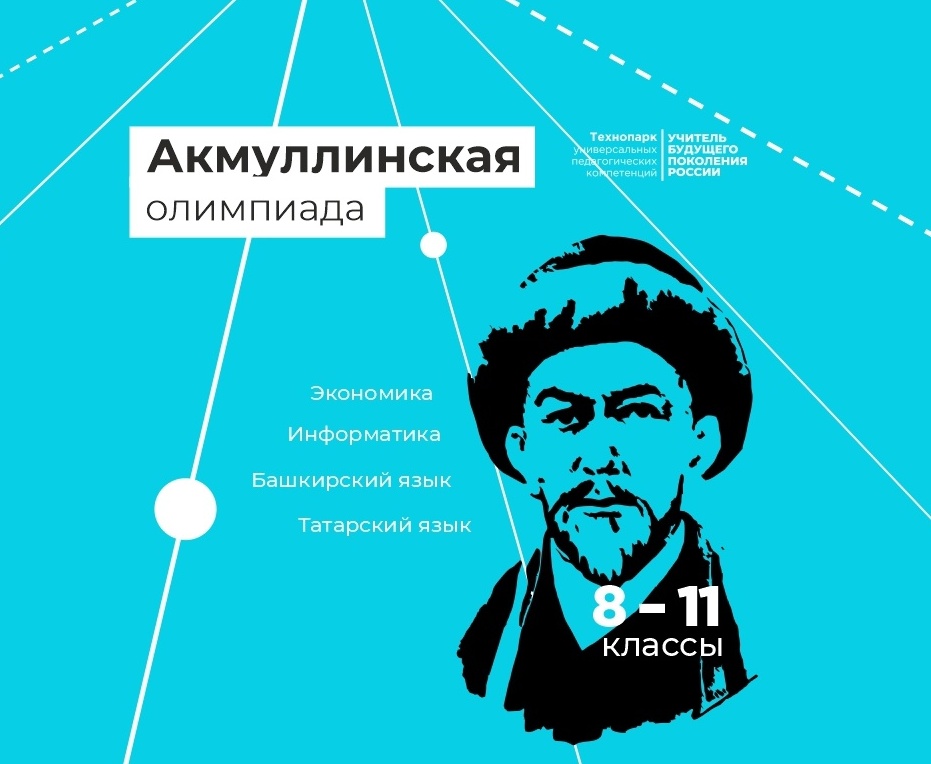 Поступление в БГПУ им. М.Акмуллы:
наличие статуса победителя или призера олимпиады и конкурсов, проводимых в рамках Акмуллинской олимпиады школьников и студентов организаций профессионального образования –
 плюс 10 баллов.
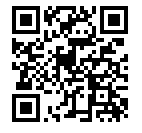 akmulolimp@yandex.ru
14
Контакты
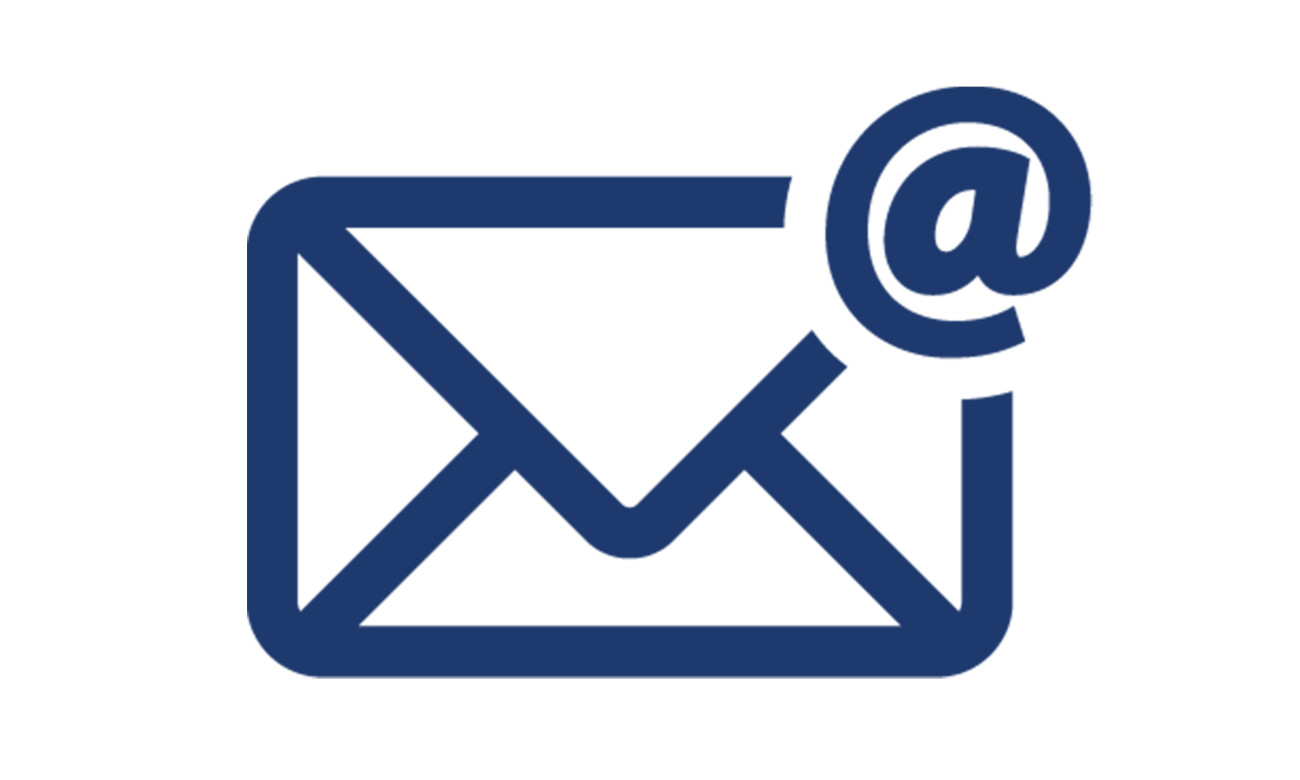 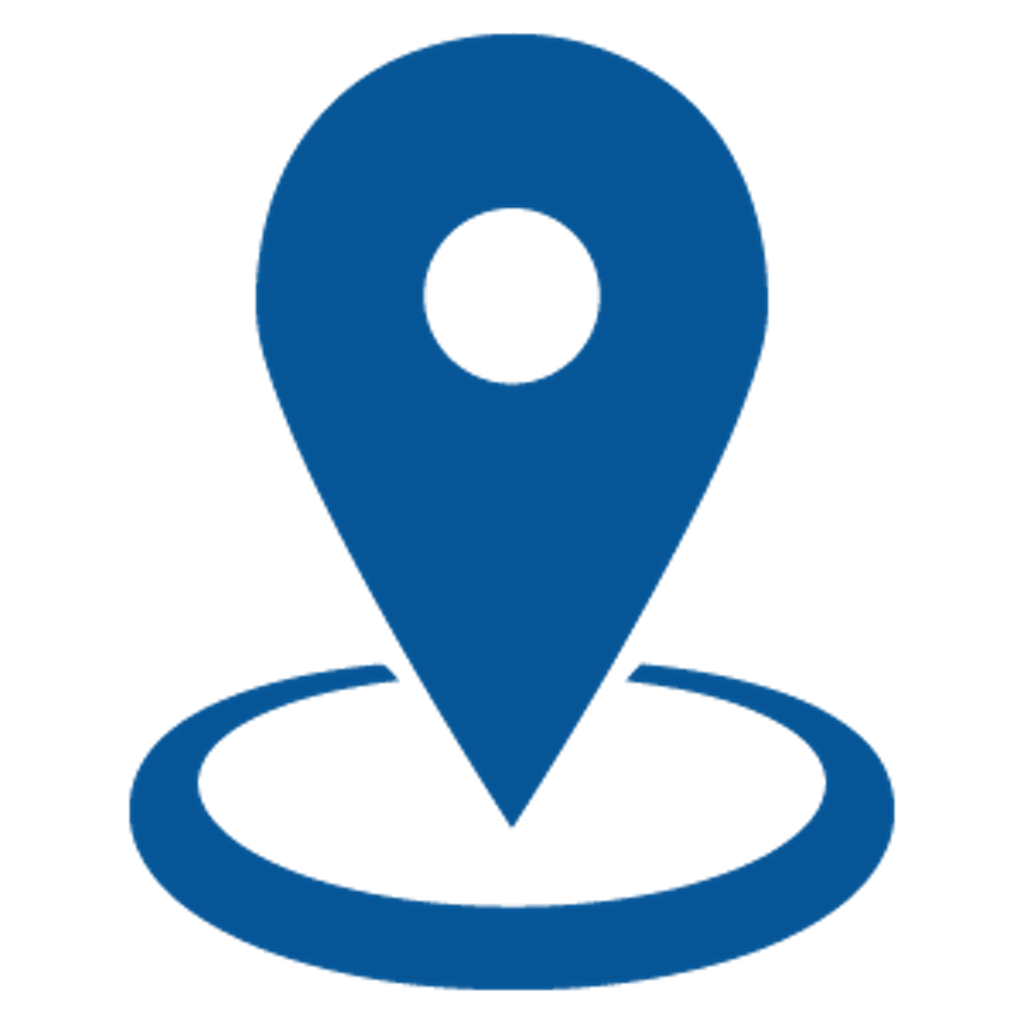 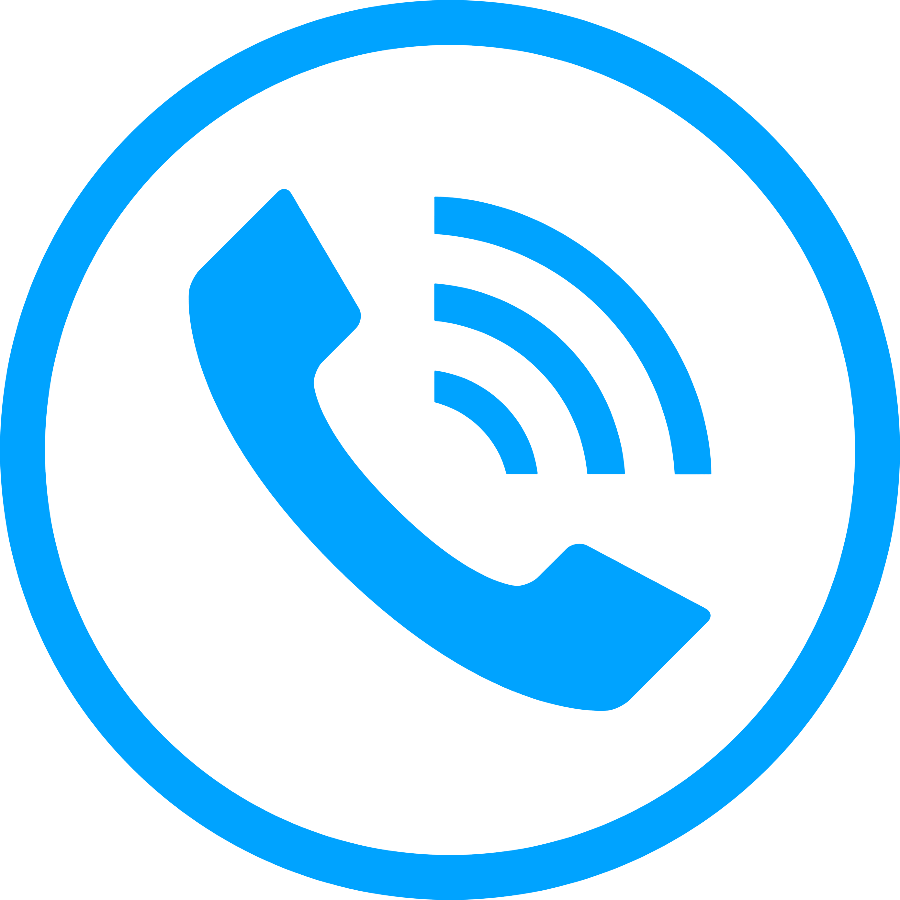 г. Уфа, ул. Октябрьской революции, 3А, 2 корпус, 100 кабинет
8 (347) 287-99-99
pk@bspu.ru
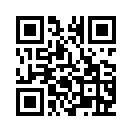 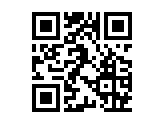 https://abitur.bspu.ru/
https://vk.com/bspu.abitur
15